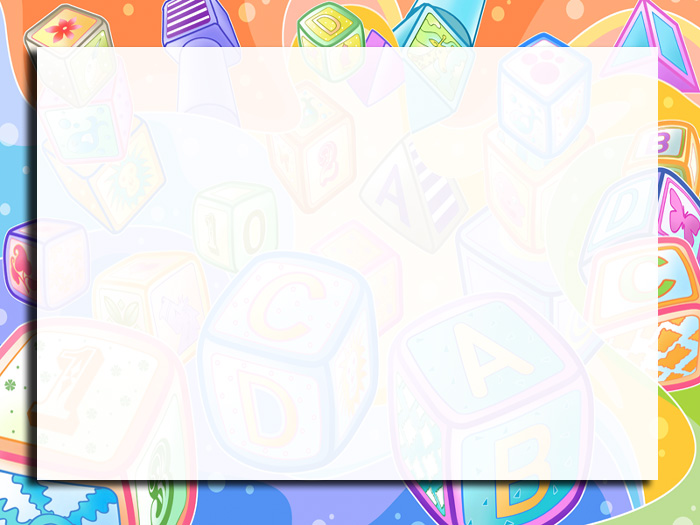 Безпека вашої дитини

Консультація для батьків
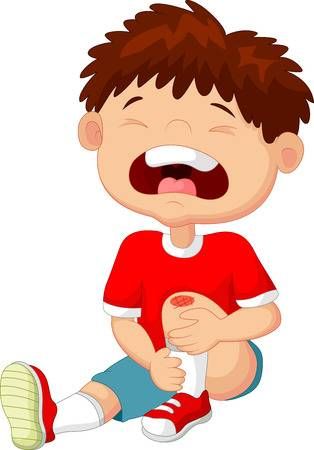 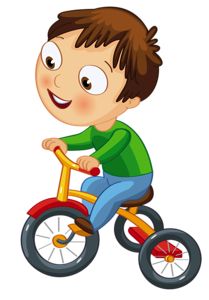 Б Е З П Е К А   В А Ш О Ї   Д И Т И Н И 
 Формування у кожного вихованця активної  
  життєвої позиції щодо власного життя та  
  власної безпеки, озброєння його знаннями  
  та навичками безпечної поведінки вдома,   
  на вулиці, у дитячому садку ;збереження  та зміцнення здоров’я, формування    здорового способу життя дошкільнят – одне з найакту - альніших завдань роботи  педагогічного  колективу дошкільного навчального закладу.
 Формування відповідального ставлення до  власної безпеки має відбуватися на  всіх етапах життя людини, а розпочинати його варто з раннього дитинства. 
Дорослі (педагоги, батьки) основну свою місію  здебільшого вбачають у тому, щоб  захищати та оберігати дитину, але дуже   важ -  ливо – підготувати її саму до реального життя, насиченого різними подіями, зустрічами, ситуаціями, подекуди небезпечними. Тобто навчити дитину безпечно поводитись само -стійно у довкіллі (предметному, природному, соціальному).
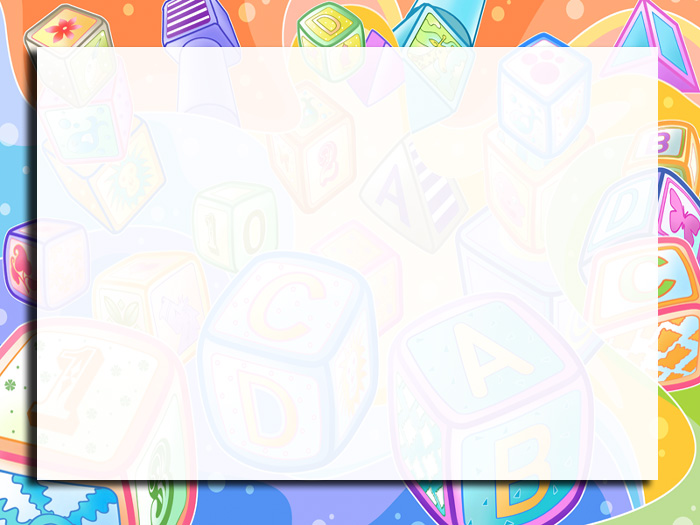 Дошкільний вік характеризується зростан- ням рухової активності, фізичних можливос- тей дитини, підвищенням допитливості, праг ненням до самостійності. За відсутності жит- тєвого досвіду це нерідко може призводити до виникнення травмонебезпечних ситуацій.
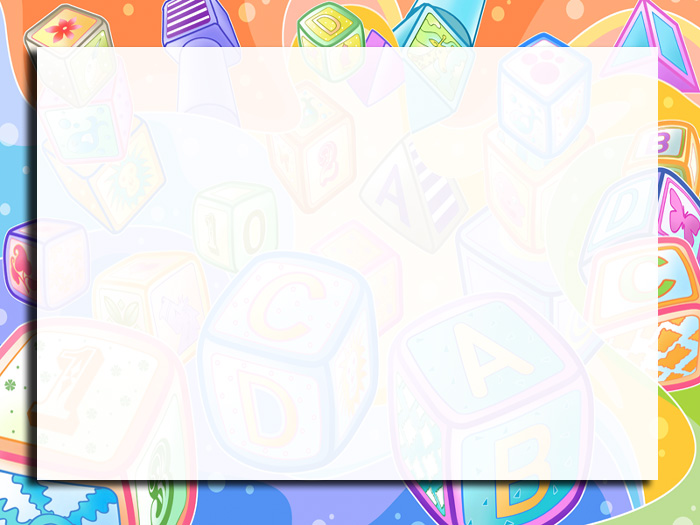 Попередження травматизму під час відпо- чинку
Не залишайте дітей без нагляду.
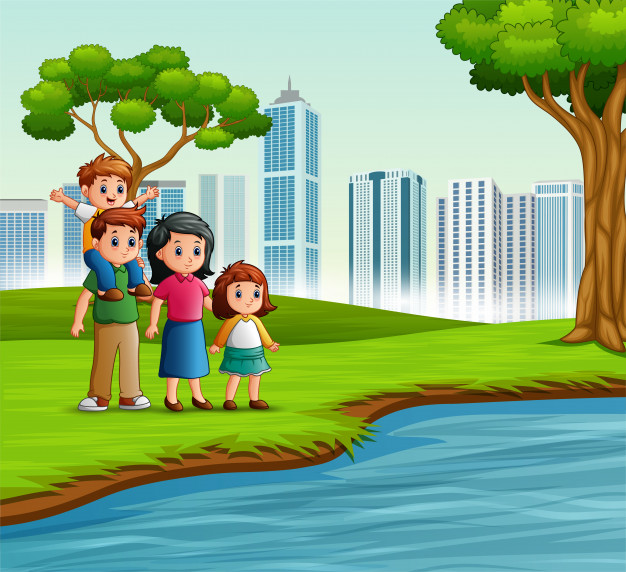 Перевірте    обладнання   дитячого    майданчи-ка,    щоб   запевнитися у   відсутності  чин -ників,   що   можуть   спричинити  травмуван -ня.
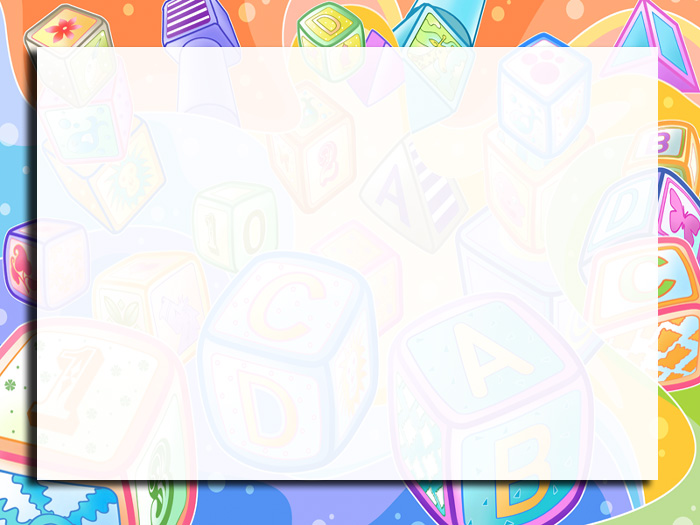 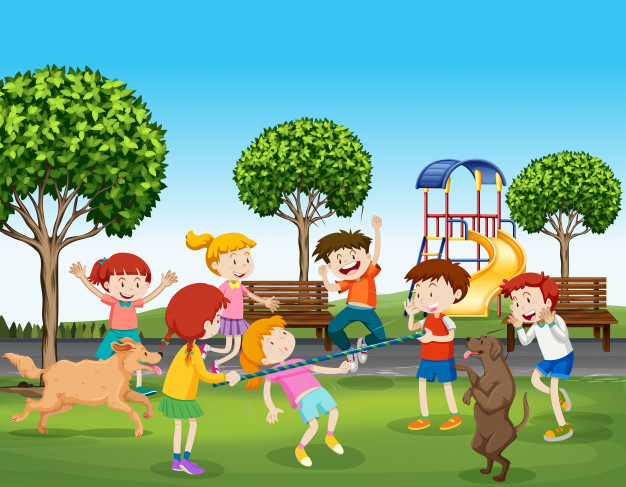 Особливо уважно обстежте пісок: у ньому можуть міститися скло та гострі металеві предмети.
Обирайте безпечні ,спеціально відведені місця для катання на велосипеді
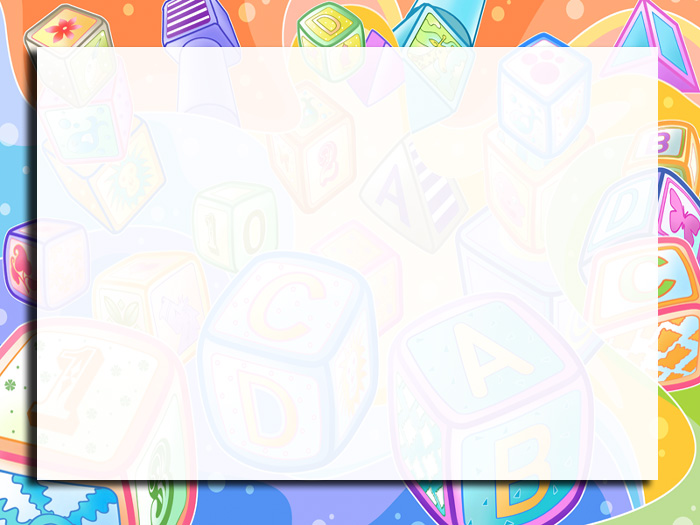 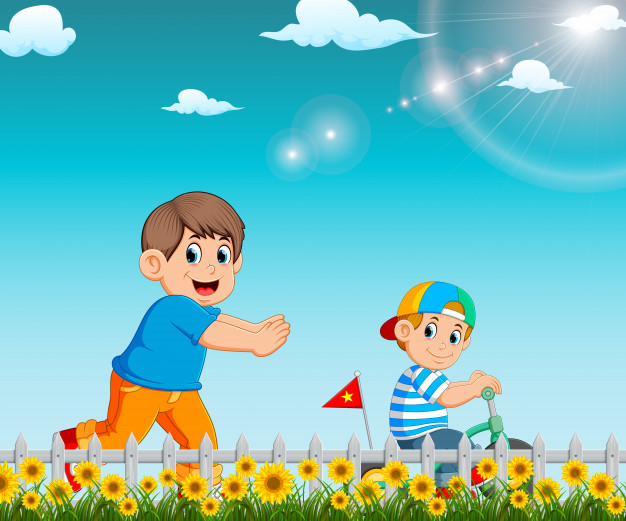 Огляньте територію навколо будинку і пере - вірте наявність відкритих підвалів, стоянок автотранспорту, каналізаційних люків, електрощитів, недобудованих об'єктів,  ям,
 тощо.
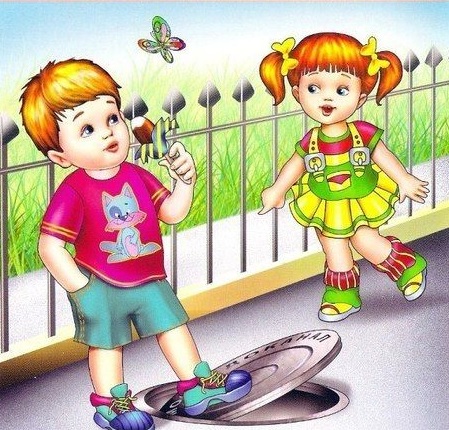 Обстежте місця для відпочинку з метою уникнення небажаної зустрічі зі зміями, мура- хами,бджолами, павуками;для походу в ліс одяг дитини підбирайте таким чином щоб оптимально захистити її від комах, кліщів та іншої небезпеки;
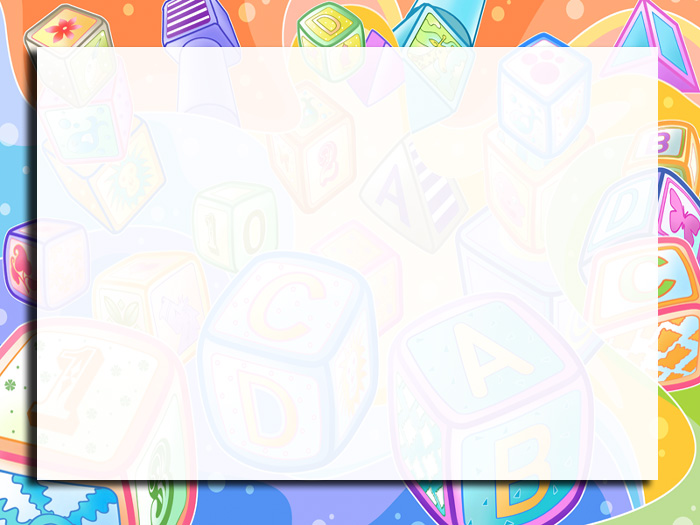 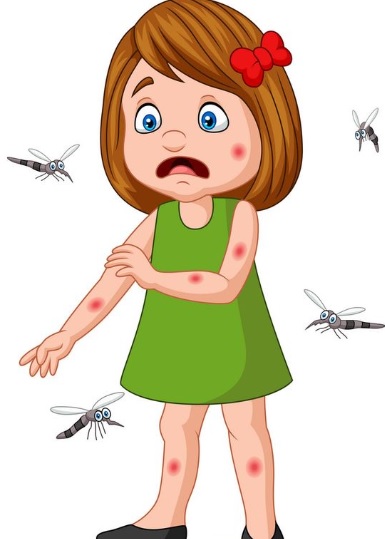 Не засмічуйте навколишнє середовище та не залишайте після себе жодних слідів свого перебування.
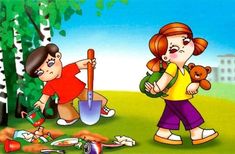